File I/O In C#
1
2
File I/O in C#
2
File I/O means reading data from a file (or writing data to a file)

I/O = Input / Output
This is from the program’s perspective
Input = getting data INTO the program from a file
Output = sending data OUT of the program, by storing it in a file
3
Files’ contents are opened, used, closed
3
“Open a file” = “ask the operating system (OS) to open the file for us”
Your program can then read data from the file / write data to the file
“Close a file” = “Tell the OS that we’re done using the file”


In contrast, we can ask the OS to do things TO a file, such as moving, renaming, or deleting a file,without first opening them
4
Files are opened, used, closed
4
This allows the OS to optimize usage of the file
Reading ahead to make future reads faster
Program can “write” to a file & keep going, the OS will actually write the data to the hard drive later
Etc.
How are files arranged?
5
5
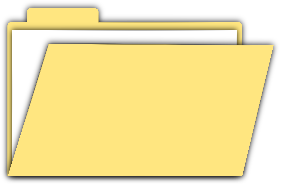 Files are stored in folders
A folder is also known as a ‘directory’

Each folder can contain other folders, and files

Files store data
Files on hard drives, USB Thumb Drives, etc are permanent
Once created, they exist until they’re deleted
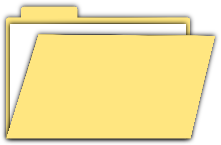 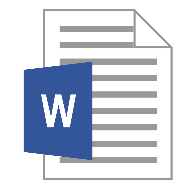 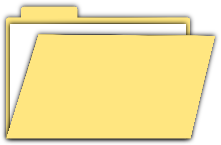 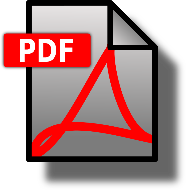 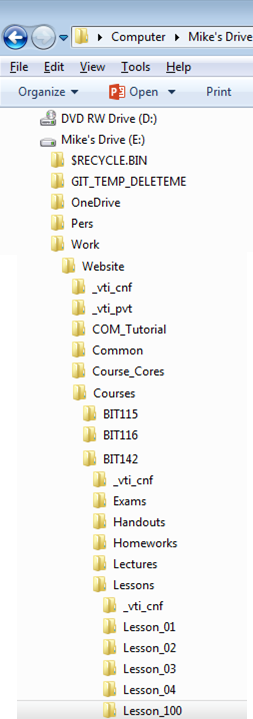 File paths tell where to find a file
6
Absolute paths start at the top-most directory/folder and list all the folders that you need to open to find a file
E:\Work\Website\Courses\BIT142\Lessons\Lesson_100\data.txt
E: - This is the drive letter
\Work\Website\etc - This is the list of folders to open
data.txt - This is the file’s name
Relative paths start in the current directory and describe the folders you need to open from there
If you’re in E:\Work\Website\Courses\BIT142\, thenLessons\Lesson_100\data.txt describes how to get to data.txt
Visual Studio Details
7
7
You will need to set the current working directory for your programs
In Solution Explorer: Right-click on project, then Properties
Left-hand column: click on 'Debug'
Working Directory is about ½ way down – use the ... button to browse for  the PCE_100 folder
Notice that it puts an absolute path into the directory, and not a relative directory 

All the files you need for this week's PCEs are stored in the 'Files' sub folder of the starter project
8
Manipulating Files
Moving, deleting, etc. WITHOUT opening/closing files
9
File operations: deleting, moving, etc
10
10
Put this at the top of your file:
		using System.IO;

Use the File class to operate on files on disk
	(This doesn't actually create a new file on the hard disk, nor open/close anything)

 String path = "Files\\example.txt";
 if ( File.Exists(path) )
 {
     File.Delete(path);
 }
[Speaker Notes: Explain that \ “escapes” the next character, so that it’s treated specially.  \t  tab \n  newline (Enter key), and \\  \
Visual Studio won’t refresh the view of it’s files, so examine the relevant folder in Windows Explorer before & after the Delete()
Quick (Usage) Summary of Properties:  They’re just like methods, but don’t have parens after, so they look like a data field
MSDN documentation: http://msdn.microsoft.com/en-us/library/system.io.fileinfo.aspx]
Input/output (I/O)
11
11
Some other useful methods	(all the methods are listed on Microsoft’s web site)
[Speaker Notes: Explain that \ “escapes” the next character, so that it’s treated specially.  \t  tab \n  newline (Enter key), and \\  \
Visual Studio won’t refresh the view of it’s files, so examine the relevant folder in Windows Explorer before & after the Delete()
Quick (Usage) Summary of Properties:  They’re just like methods, but don’t have parens after, so they look like a data field
MSDN documentation: http://msdn.microsoft.com/en-us/library/system.io.fileinfo.aspx]
Reading Data From A File
Open the file, read its data (its contents), then close the file
12
Type of Files
Binary files
http://en.wikipedia.org/wiki/Binary_file
Can contain arbitrary patterns of bits (data)
We will NOT be dealing with these
Include program .EXE's, .CLASS files, image files (PNG, GIF, JPEG, etc), video files, etc, etc.

Text Files
http://en.wikipedia.org/wiki/Text_file
Have ONLY text inside them
Includes anything you made using Notepad, source code files (i.e., files ending in .cs, .java, .cpp), HTML web pages (.html), XML, most-if-not-all Unix/Linux configuration files, etc, etc
[Speaker Notes: Explain that \ “escapes” the next character, so that it’s treated specially.  \t  tab \n  newline (Enter key), and \\  \
Visual Studio won’t refresh the view of it’s files, so examine the relevant folder in Windows Explorer before & after the Delete()
Quick (Usage) Summary of Properties:  They’re just like methods, but don’t have parens after, so they look like a data field
MSDN documentation: http://msdn.microsoft.com/en-us/library/system.io.fileinfo.aspx]
Opening a file to read it’s contents
14
14
To read a file, call OpenText on the File class.

StreamReader fileToRead = System.IO.File.OpenText("Files\\example.txt");

Or, create a StreamReader object directly:

TextReader fileToRead = new                      StreamReader("Files\\example.txt");
Closing files
15
15
You will need to dispose of the file when you’re done with it:
StreamReader name = 		new StreamReader("Files\\example.txt");
// The program reads the file here
name.Dispose();
Closing files
16
16
C# provides using, which will call dispose for you:using( TextReader name =              new StreamReader(@"Files\example.txt")  ){    // The program reads the file here} 
name.Dispose() called automatically on exit, no matter how you exit (reach the closing }, return statement, throw an exception, etc, etc)
Note that the @ marks the string as a ‘verbatim string literal’, which has no escape characters
Possible error w/ files
17
17
The following program crashes when run:

public void Slide_17()
{   using (TextReader t = new                                       StreamReader("missing_file.txt") )
    {
        string s = t.ReadLine();
}   }

The following error occurs:

Unhandled Exception: System.IO.FileNotFoundException: Could not find file 'E:\path\to\program\missing_file.txt'.
File name: 'E:\path\to\program\missing_file.txt'
   at System.IO.__Error.WinIOError(Int32 errorCode, String maybeFullPath)
< snip – extra stuff removed for clarity   >
at PCE_StarterProject.SlideExamples.Slide_17() in E:\path\to\program\Student_Answers.cs:line 76
at PCE_StarterProject.Program.Main(String[] args) in E:\path\to\program\Student_Answers.cs:line 30
[Speaker Notes: the project doesn’t necessarily have the user’s level of access to the directories
http://en.wikipedia.org/wiki/Code_Access_Security]
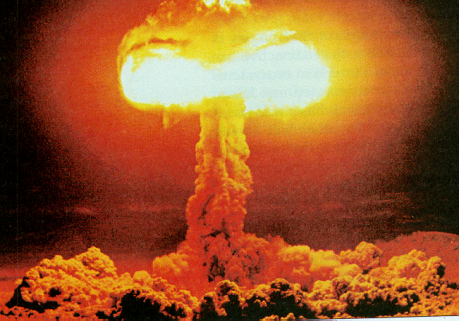 Exceptions
18
18
exception: An object representing a runtime error.
dividing an integer by 0
calling charAt on a String and passing too large an index
trying to read a file that does not exist

We say that a program with an error "throws" an exception.
It is also possible to "catch" (handle or fix) an exception.
We will not be catching any exceptions in this course
[Speaker Notes: We must either:
Declare how our program will handle ("catch") the exception, or
we accept that the program will crash if an error occurs
Java does 'checked exceptions' (which force the programmer to declare all exceptions at compile-time), but C# (and .Net) do not.
An interesting interview with the guy who lead the creation of C#, about why C# doesn't have checked exceptions: http://www.artima.com/intv/handcuffs.html]
Parsing Data From A File
Open the file, read its data (its contents), then close the file
19
Input tokens
20
20
token: A unit of user input, separated by whitespace. 
We can split a file's contents into tokens.

If an input file contains the following:

	23   3.14
	  "John Smith"

We can interpret the tokens as the following types:

	Token	Type(s)
	23	int, double, String
	3.14	double, String
	"John	String
	Smith"	String
Line-Based File Parsing
21
21
Consider a file numbers.txt that contains this text:
(Note that ˽ means a blank space, \t means a tab)







We can think of the file's contents like so:
308.2\n˽˽˽˽7.4\n3.9˽˽˽\n\t˽-15.4˽˽˽\n\n
We can get each line (using the TextReader.ReadLine()),then deal with each line individually
308.2 
˽˽˽˽7.4
3.9˽˽˽    
\t  ˽-15.4˽˽˽
Note that there is a line here, but there is only a newline character on it!
[Speaker Notes: We'll use the String.Split method later, but it's probably good to mention it here]
File input question
22
22
Recall the input file numbers.txt:





Write a program that reads the lines from the file and prints each one followed by a < sign (so it's clear where the line ends)(note the blank line at the end of the output)

308.2<
    7.4<
3.9   <
	 -15.4   <
<
308.2 
˽˽˽˽7.4
3.9˽˽˽    
\t˽-15.4˽˽˽
File Input Answer
23
23
public void Slide_23(){    using (TextReader file = new 				StreamReader("Files/numbers.txt"))    {        for (int i = 0; i < 5; i++)        {            string sLine = file.ReadLine();            Console.WriteLine("{0}<", sLine );        }    }}
File input question
24
24
Recall the input file numbers.txt:





Write a program that reads the values from the file and prints them along with their sum.

number = 308.2
number = 7.4
number = 3.9
number = -15.4
Sum = 304.1
308.2 
˽˽˽˽7.4
3.9˽˽˽    
\t˽-15.4˽˽˽
Testing for valid input
25
25
All basic data types offer a version of TryParse:










If given a valid string (Int32, Double, short, etc) each one will change it's second parameter to be that value and return true
If given an invalid string (Int32, Double, short, etc) each one will change it's second parameter to be zero and return false
File Input Answer
26
26
public void Slide_26() {    using (TextReader file = new    			StreamReader("Files/numbers.txt"))    {        double sum = 0.0;        for( int i = 0; i < 5; i++)        {            string sLine = file.ReadLine();            double dNum;            if (Double.TryParse(sLine, out dNum))            {                sum += dNum;                Console.WriteLine("number = {0}", dNum);            }        }        Console.WriteLine("Sum = {0}", sum);    }}
Reading an entire file
27
27
Suppose we want our program to process the entire file.
(It should work no matter how many values are in the file.)

number = 308.2
number = 7.4
number = 3.9
number = -15.4
number = 4.7
number = 5.4
number = 2.8
Sum = 317
308.2 
˽˽˽˽7.4
3.9˽˽˽    
\t˽-15.4˽˽˽
4.7
˽5.4
2.8
Reading an entire file answer
28
28
public void Slide_28(){    using (TextReader file = new 				StreamReader("Files/numbers2.txt"))    {        double sum = 0.0;        string sLine;        sLine = file.ReadLine();        while (sLine != null)          {            double dNum;            if (Double.TryParse(sLine, out dNum))            {                sum += dNum;                Console.WriteLine("number = {0}", dNum);            }            sLine = file.ReadLine();        }        Console.WriteLine("Sum = {0}", sum);    }}
File input question 3
29
29
Test the program to make sure that it handles files that contain non-numeric tokens (by skipping them).

For example, it should produce the same output as before when given this input file, numbers3.txt:

	308.2 hello
	    oops 7.4
	bad 3.9 stuff
  -15.4
  4.7
  5.4
	:-)  2.8  @#*($&
308.2˽hello 
˽˽˽˽oops˽7.4
bad˽3.9˽stuff
-15.4
4.7
5.4
:-)˽2.8˽˽@#*($&
File input answer 3
30
30
public void Slide_30()  {    char[] delimiters = { ' ', '\t' };    using (TextReader file = new StreamReader("Files/numbers3.txt"))    {        double sum = 0.0;        string sLine = file.ReadLine();        while (sLine != null) {            string[] tokensFromLine = sLine.Split(delimiters, 			         StringSplitOptions.RemoveEmptyEntries);            foreach (string token in tokensFromLine)  {                double dNum;                if (Double.TryParse(token, out dNum)) {                    sum += dNum;                    Console.WriteLine("number = {0}", dNum);                    break; // out of foreach 				}            sLine = file.ReadLine();        }        Console.WriteLine("Sum = {0}", sum);}	}
Election question
31
31
Write a program that reads a file poll.txt of poll data.
Format: State  Obama%  McCain%  ElectoralVotes  Pollster

CT 56 31 7 Oct U. of Connecticut
NE 37 56 5 Sep Rasmussen
AZ 41 49 10 Oct Northern Arizona U.

The program should print how many electoral votes each candidate leads in, and who is leading overall in the polls.

Obama: 7 votes
McCain: 15 votes
Overall: McCain
Election answer
32
32
public void Slide_32() {    char[] delimiters = { ' ', '\t' };    int obamaVotes = 0, mccainVotes = 0, eVotes = 0;    using (TextReader t = new StreamReader("Files/poll.txt"))     {        string sLine  = t.ReadLine();        while (sLine != null)        {            string[] tokens = sLine.Split(delimiters,                        StringSplitOptions.RemoveEmptyEntries);            if (tokens.Length < 5) 	       {                Console.WriteLine("Did not find the expected number of items on line:\n\t{0}", sLine);                sLine = t.ReadLine();                continue;            }
Election answer
33
33
int obama;            if (!Int32.TryParse(tokens[1], out obama))             {                Console.WriteLine("Obama's votes not formatted properly on line\n\t{0}", sLine);                sLine = t.ReadLine();                continue;            }            int mccain;            if (!Int32.TryParse(tokens[2], out mccain))             {                Console.WriteLine("McCain's votes not formatted properly on line\n\t{0}", sLine);                sLine = t.ReadLine();                continue;            }            if (!Int32.TryParse(tokens[3], out eVotes))             {                Console.WriteLine("Electoral votes not formatted properly on line\n\t{0}", sLine);                sLine = t.ReadLine();                continue;            }
Election answer
34
34
if (obama > mccain)                obamaVotes += eVotes;            else if (mccain > obama)                mccainVotes += eVotes;            // on tie neither candidate gets the votes	       sLine = t.ReadLine();        } // end of while    }    Console.WriteLine("Obama: {0} votes", obamaVotes);    Console.WriteLine("McCain: {0} votes", mccainVotes);    if (obamaVotes > mccainVotes)       Console.WriteLine("Overall: Obama");    else       Console.WriteLine("Overall: McCain");}
Token-Based File Parsing
35
35
Consider a file numbers.txt that contains this text:
(Note that ˽ means a blank space, \t means a tab)





We can think of the file's contents like so:
308.2˽˽˽˽7.4\n˽˽abc˽3.9˽˽˽\n\t˽-15.4˽˽˽\n\n
Get ALL the lines (using the TextReader.ReadToEnd()),use the String.Split method to break the string into an array of individual tokens, then parse (convert) the tokens one by one
308.2˽˽˽˽7.4
˽˽abc˽3.9˽˽˽    
	˽-15.4˽˽˽
File input question 5
36
36
Test the program to make sure that it handles files that contain non-numeric tokens (by skipping them).

For example, it should produce the same output as before when given this input file, numbers4.txt:

	308.2 hello oops 7.4
	bad 3.9 stuff -15.4
  4.7
  5.4
	:-)  2.8  @#*($&
Token-Based Parsing Answer
37
37
public void Slide_37()        {            char[] delimiters = { ' ', '\t', '\n', '\r' };            using (TextReader file = 			new StreamReader("Files/numbers4.txt"))            {   double sum = 0.0;                string sFile = file.ReadToEnd();                string[] tokensFromFile = sFile.Split(delimiters, 				StringSplitOptions.RemoveEmptyEntries);                foreach (string token in tokensFromFile)                {                    double dNum;                    if (Double.TryParse(token, out dNum))                    {                        sum += dNum;                        Console.WriteLine("number = {0}", dNum);                    }                }                Console.WriteLine("Sum = {0}", sum);            }        }
Credits
38
38
The Chapter 6 slides from Reges and Stepp’s excellent “Building Java Programs” textbook was used as the basis of these slides.
The instructor was given permission by the publisher to use those slides in this course.
Those slides were modified, firstly to work in C#.  This mostly involved adjusting many of the ‘line-based’ slides and mostly removing the ‘token-based’ slides 
(Java’s Scanner class has a .NextInteger() method but C# doesn’t have anything comparable).
I’ve kept most of the examples, but have added some slides at the start and added some detail on the file examples (mostly adding glyphs for blank spaces)